TEKST VOOR HIER
GENERATION Z:
2000- …

GENERATIE Y / MILLENNIALS:
1980 - 2000

GENERATION X:
1960-1980

BABY BOOMERS: 
1945-1955/1960
GEBOREN  TUSSEN 1980 EN 2000
EIGENSCHAPPEN
OPGEGROEID NA DE KOUDE OORLOG 
EERSTE GENERATIE VAN MOBIEL, INTERNET EN SMARTPHONE
ONGEKENDE WELVAART
EEN EVARINGS-GERICHTE GENERATIE
EEN ZO KLEURRIJK EN ‘LIKEABLE’ MOGELIJK LEVEN
REIZEN
FESTIVALS CONCERTEN UITGAAN
SPORTEN
FAMILIE PARTNERKINDEREN
BELEVINGSWERELD MILLENNIALS
WILLEN EN ZOEKEN HET BESTE AANBOD (RESTAURANTS, CAFE’S, KERKEN?), DAT ONLINE GEVONDEN WORDT
KEUZEVRIJHEID EN MOGELIJKHEDEN
NETWERKEN, VAN RELATIES, VRIENDEN EN KENNISSEN
INTERNATIONAAL GEORIENTEERD
GERICHT OP BEELDVORMING, RECLAME, CONTINUE STROOM VAN (POSITIEVE) BEELDEN
SOCIAL MEDIA
‘ALLES VOOR DE LIKES’
- FACEBOOK, INSTAGRAM
- DOPAMINE RUSH
- VERSLAVENDE WERKING
- VERVELING
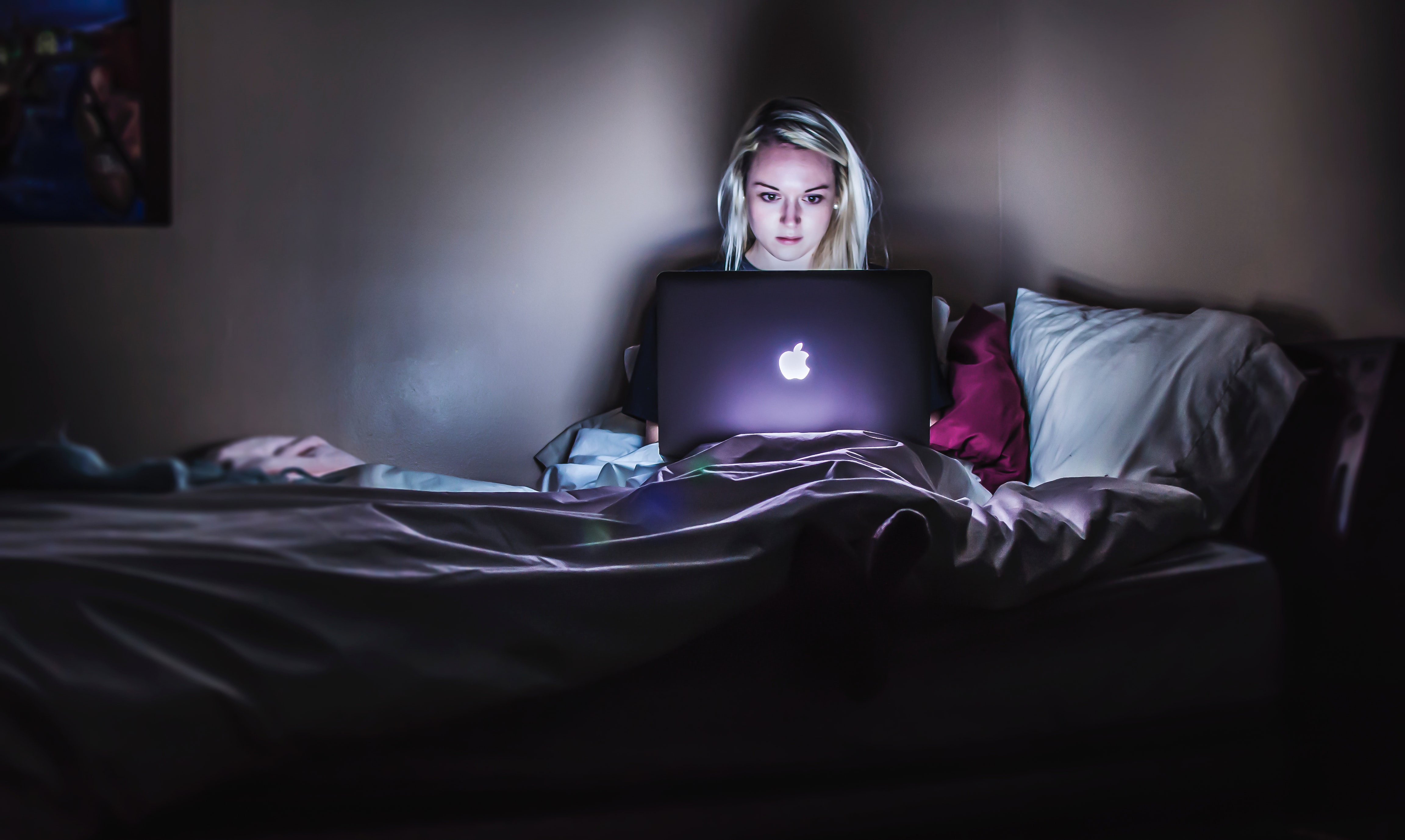 UITDAGINGEN
CONSTANTE STROOM VAN INFORMATIE EN ONRUST

LEVEN MET ONBEREIKBARE IDEAALBEELDEN

DE ‘BV’ VAN JEZELF RUNNEN

WEINIG VASTE BANEN, VEEL TIJDELIJKE CONTRACTEN

KWETSBAARHEID VAN MENSEN DIE MINDER MEE KUNNEN KOMEN.
KANSEN VOOR DE KERK
DE RUST IN BOODSCHAP VAN GENADE EN LIEFDE VAN CHRISTUS: ‘GENADE ALS GRONDTOON.’ 

DE BIJBEL ALS BOEK VAN GODS 
   OMGANG MET IMPERFECTE MENSEN

GOD DIE CENTRAAL STAAT IPV 
    DE ‘BV VAN JEZELF’. 

DE VEELKLEURIGHEID VAN HET CHRISTELIJKE VERHAAL, VRIJHEID

ERVARINGSGERICHT WERKEN
VOORBEELDEN
DIENSTEN IN DE SFEER VAN POPPODIA
AANDACHT VOOR MODERNE MUZIEK, BELICHTING, BEELD
FESTIVALS
VOORBEELDEN
MOGELIJKHEDEN VOOR HET ONTWIKKELEN VAN PERSOONLIJKE GEWOONTES ZOALS BIJBELLEZEN, GEBED, STILLTE TIJD.

LEREN OMGAAN MET DE ONVOLLEDIGHEID VAN HET BESTAAN.
VOORBEELDEN
GEMEENTEN ALS NETWERKPLAATSEN      VOOR MILLENNIALS: GEMEENSCHAP.

INSPIREREN EN STEUNEN VAN JONGE GEZINNEN.

‘WEAK TIES’, GROEPEN DIE VOOR 
    ONDERLINGE BINDING ZORGEN.

DELEN ZONDER IETS TERUG TE VERWACHTEN

STABILITEIT EN BETROUWBAARHEID
SAMENVATTING

ERVARINGSGERICHTE BENADERING

NADRUK OP HET AVONTUUR, DE REIS, DE BELEVING.

BEELD, MUZIEK EN ERVARINGSCULTUUR INTEGREREN BIJ VIERINGEN

MILLENNIALS HELPEN BIJ HET CREËREN VAN GEWOONTEN VAN GELOVEN

GEMEENTEN ALS NETWERKEN VAN ONTMOETING, ERVARING EN ONDERSTEUNING

DE VEELKLEURIGHEID VAN DE TRADITIE

LEVEN VANUIT DE GENADE VAN GOD
Praktijkverhaal

Kerk van Zunderdorp:

Actieve, maar ‘oude kerkenraad’
Constatering: jongere generatie haakt af
Keuze: we gaan met ze in gesprek, ruimte bieden (geen keurslijf)
Dominee is bewust tijd vrij gaan maken voor deze groep (dat had consequenties)
En ook bewust tijd vrij gaan maken voor buiten de kerk (verrassende gesprekken)

Veel eten, veel gesprekken, veel ontmoetingen
Praktijkverhaal

Gewoon vragen:

Ga mee doen
Ruimte om te veranderen
We gaan veel waarom vragen stellen
Niet controleren, maar enthousiasmeren
Op zoek naar geloven en relevantie
We steken in op relaties ipv regels
Praktijkverhaal

Principes:

Sleutels geven aan jongere generatie
Bemoedigen, ruimte geven, niet betuttelen
Kerkzijn is meer dan kerkdienst
Geloven, relevantie en doen